PVA fall CONFERENCE
DIVISION OF HUMAN RESOURCES
NOVEMBER 17, 2020
Disclaimer regarding COVID-19 Requirements
The information we provide regarding COVID-19 requirements are intended for Executive Branch agencies. All local offices and agencies, the judicial and legislative branches are encouraged to adopt or incorporate the following requirements, as well as the Minimum Requirements. All local government offices and agencies are further recommended to consult with their local health department and/or county judge to develop requirements or guidelines as appropriate for their office or agency.
COVID-19 Incidence Rates *red level*
Monitor the county incidence rate status (county map), using the following link, every Thursday.  Plan accordingly for the following work week.  https://govstatus.egov.com/kycovid19
When a county is at or above a red level, telecommuting should be maximized for employees who live in that county, work in that county, or live and work in that county.
For employees who are performing in-person services or employees that cannot telecommute, please ensure staff compliance with the Healthy at Work requirements for Government Offices and Agencies, to include compliance with social distancing requirements, employee and visitor face covering requirement, cleaning and disinfecting requirements, and staffing requirements (currently, no more than 50% of employees currently physically present in the office on any given day and no more than 50% of the occupational capacity in the facility).
COVID-19 Time recording
EMERGENCY SICK LEAVE (EMSL) – up to 80 hours
Employee COVID symptomatic
Employee exposed to COVID
Individual exhibiting COVID symptoms in employee’s household.
Employee has underlying medical conditions putting them at high risk (if quarantine/isolate order issued). 
Supervisor may approve this leave type.
Covid-19 Time recording
FEDERAL PAID SICK LEAVE (FPSL) – up to 80 hours
Employee under Federal, State or Local quarantine/isolation order.
Employee advised to self-quarantine by medical provider.
Employee symptomatic & seeking medical diagnosis.
Employee caring for an individual subject to quarantine/isolation.
Caring for a son/daughter whose school/daycare unavailable.
Substantially similar conditions as specified by Secretary of Heath and Human Services. 
Must be approved by the Division of HR.
Covid-19 time recording
EMERGENCY FAMILY MEDICAL LEAVE (EFML) – up to 12 weeks
Employee is unable to work or telework because employee caring for a son or daughter whose school or daycare is closed/unavailable. 

FAMILY MEDICAL LEAVE (FMLA) – up to 12 weeks
Serious medical condition for the employee or an immediate family member.

Approved by the Division of HR
Covid-19 time recording
Please refer to the COVID-19 leave type chart for who qualifies, how to apply, etc.
When in doubt contact the Division of Human Resources.
Covid-19 time recording
CLOSURE (CLOS) – To be used if the PVA office is closed by the County Judge Executive or emergency evacuations. Must provide proper notice and paperwork to the Division of HR.
Grade & Salary Certification
Effective October 1, 2020 – employees are subject to meeting the minimum requirement(s) for the grade. For a salary adjustment, if the employee meets the minimum requirements, they may receive up to the midpoint of the grade (if local funds are available). The adjustment must be in 5% increments. 
	Example: If the minimum grade requirement for a grade 12 is 5 years of 	experience (Degree + 1 year of experience or combination) then an employee 	may receive a salary increase up to midpoint.

Therefore, for all salary adjustments, the minimum grade requirements must be met for any increase in salary.
Salary advancements vsSALARY adjustments
SIX MONTH SALARY ADVANCMENT (SMSA) &  PROMOTIONAL SIX MONTH SALARY ADVANCEMENT (PSMSA)
Available 6 months after appointment/promotion. 
Only 5%
Must be requested 1 month prior.
Salary advancements vsSALARY adjustments
Promotion - A promotion is a change to a higher pay grade as a result of an employee's job duties/position changing from one classification grade to another. An employee must meet the minimum qualifications of the grade/title. An updated position description (PD) and application is required. An employee who is promoted may have his/her salary increased five percent (5%) per grade or up to the minimum salary of the new pay grade, whichever is greater. If sufficient funds are available the employee’s salary may be increased up to the midpoint of the new grade. Those funds must be requested and paid with local funds (OX). All promotions are at the discretion of the PVA and the availability of funds within the budget.
Salary advancements vsSALARY adjustments
Vacancy Promotion - A PVA may promote a current employee to a vacant position that is a higher grade after the 90 days hiring delay is observed. An employee must meet the minimum qualifications of the grade/title. An updated position description (PD) and application is required. An employee who is promoted may have his/her salary increased five percent (5%) per grade or up to the minimum salary of the new pay grade, whichever is greater. If sufficient funds are available the employee’s salary may be increased up to the midpoint of the new grade. Those funds must be requested and paid with local funds (OX). All promotions are at the discretion of the PVA and the availability of funds within the budget.
Salary advancements vs SALARY adjustments
OX Salary Increase – If sufficient funds are available, the PVA may request to increase an employee’s salary in 5% increments, up to the mid-point of the grade. This increase must be requested and paid through local funds (OX) and can only be given once every twelve (12) months. If these funds are not available in the subsequent fiscal year or at the discretion of an incoming PVA, the employee’s salary will revert back to their previous salary.
updates to theFiscal & Personnel Admin Manual&request for personnel action form
Education incentive upon retirement
Education incentives can only be disbursed once a year. Therefore, if anyone plans to retire in December, they will not receive payment for carry-over hours in the same year they had already received payment. To receive payment, their retirement date must be effective February 1st of the following year.
YEAR-END CLOSEOUT
Please provide and/or update the following for year-end closeout:

Verify mailing address for W-2 distribution.
Submit RPA for any name changes for W-2 update by December 18, 2020.
Submit fringe benefits by December 18, 2020.
Vehicle Use Form (must include lease value). The preferred methods for submitting Office Vehicle Use form are as follow:
Monthly
Quarterly
REMINDERS
KY.GOV EMAIL
PLEASE REMEMBER THAT ALL EMPLOYEES HAVE AN KY.GOV EMAIL ACCOUNT. THEIR KY.GOV IS USED TO SEND VERY IMPORTANT INFORMATION FROM PERSONNEL TO THE EMPLOYEE (THIS CAN INCLUDE, HEALTH INSURANCE, AUDITS AND OTHER VITAL INFORMATION.
PLEASE ENCOURAGE THEM EMPLOYEES TO ACCESS THEIR KY.GOV EMAIL PERIODICALLY.
W-2 Online Election 
Employees can log into KHRIS ESS to make their W-2 election. Please continue to remind your employees of this feature and encourage them to log into ESS to make their online election by the end of the year, especially during onboarding. This online version is available to employees nearly 1-2 weeks earlier than the mailed version and offers the continued ability to re-print on demand.
Timesheet Reporting & timesheet Error
Timesheets musts be submitted and approved by the scheduled day and time listed on calendar.
Timesheets not submitted may cause a delay in payment. Part-time employees may not receive full payment if hours are not submitted and approved.
If there is a delay, employee will be paid during an off-cycle or by a manual adjustment. These will cause the employee to be paid after pay day and sometimes would be disbursed on the next pay day.
The Division of Human Resources location and mailing address is 702 Capital Avenue, Room 188Frankfort, KY 40601  Fax number is 502-564-2613(**PO Box 1463 is no longer in service**)
Stacy Perry
Cyndi Abrams
Latrese Bellamy
Division Director 

Telephone number:
 502-564-0408

Email address:
StacyM.perry@ky.gov
HR Administrator 

Telephone number:
502-564-6937

Email address:
Cyndi.Abrams@ky.gov
Adair-Knott
(excluding Jefferson)
HR Administrator 

Telephone number:
 502-564-6938

Email address: LatreseV.bellamy@ky.gov
 Knox-Woodford
(including Jefferson)
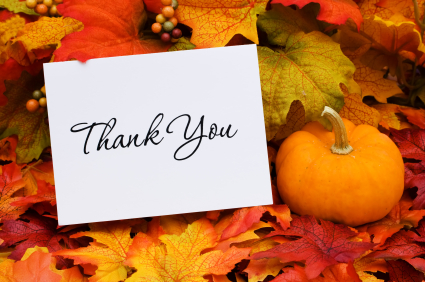